R-Alice PDS/PSA Data ReviewPRL & ESC1 phases
Cesare Grava
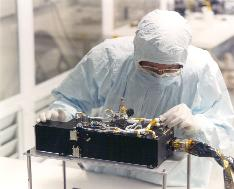 RO-C/CAL-ALICE-2-PRL-V1.0
RO-C/CAL-ALICE-3-PRL-V1.0
RO-C/CAL-ALICE-4-PRL-V1.0
RO-C/CAL-ALICE-2-ESC1-V1.0
RO-C/CAL-ALICE-3-ESC1-V1.0
RO-C/CAL-ALICE-4-ESC1-V1.0

PRL = pre-landing
from 2014-01-21 to 2014-11-18
ESC1 = escort phase 1
from 2014-11-19 to 2015-03-10
Datasets Reviewed
Spectral Range 700 - 2050 Angstroms 
Spectral Resolution 12.5 - 9.8 Angstroms for extended sources 
Spatial Resolution 0.6°
Projected Entrance Slit 0.1° by 6°
Nominal Effective Area 0.03cm2 (at 1900 Angstroms), to 0.53cm2 (at 1150 Angstroms)

	Very similar to the LRO/LAMP UV spectrograph I work with.
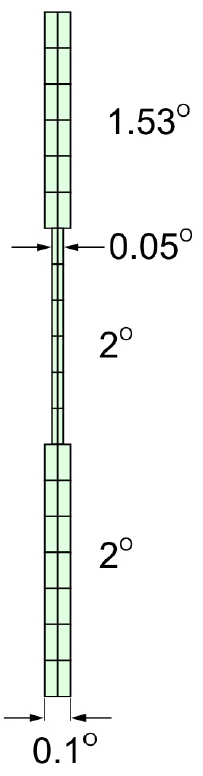 R-Alice Spec’s
Laptop Lenovo Thinkpad:
Virtual Machine Oracle Fedora 17x86_64
Windows 7
Data installed just fine with tar; had to download multiple times the huge tgz files though…

IDL 8.4
Readpds v4.8
Astron library
Evaluation Tools
VOLDESC.CAT, and ERRATA.TXT:  good
AAREADME.TXT: there is no mention of the third data product of Alice, probably the most used one (LIN): the “linearized”, resampled, calibrated data (CODMAC level 4).
All data have [1024,32] elements: 1024 pixels along spectral direction [first 100 unused, but I’ve got doubt on this – see RID 101, 102]; 32 along spatial direction [5:23 only used, IDL-wise].
RO-C/CAL-ALICE-2/3/4-PRL/ESC1-V1.0
CALIB/CALINFO.TXT:  good
CALIB/RA_AEFF_008 and its corrections (see RIDs # 101, 102):
RA_CR2_PC10_CORRECTION
RA_CVP2_PC10_CORRECTION
RA_ESB2_PC10_CORRECTION
RA_ESB3_PC10_CORRECTION
RA_MARS_PC10_CORRECTION
RA_PC4_PC10_CORRECTION
RA_PC6_PC10_CORRECTION
RA_PC8_PC10_CORRECTION
RA_STEINS_PC10_CORRECTION
CALIB/RA_PC12_AEFF_001 and its correction:
RA_LUTETIA_PC12_CORRECTION
CALIB/Flat, Dark, and Wave (2,3,4): good
RO-C/CAL-ALICE-2/3/4-PREL/ESC1-V1.0
CALIB/RA_DARK_3900V_V003.FIT
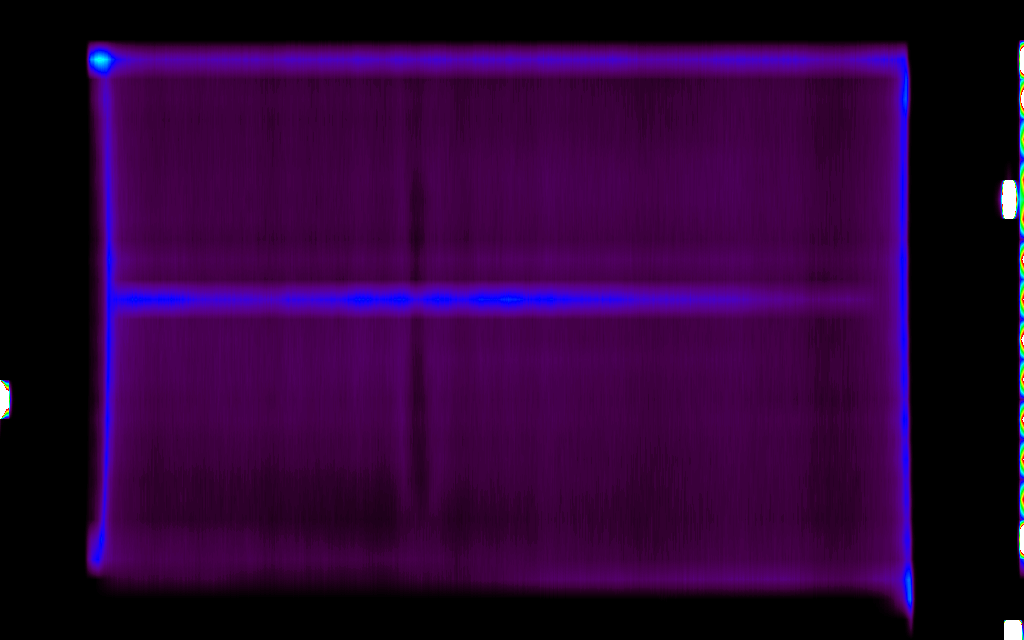 RO-C/CAL-ALICE-2/3/4-PREL/ESC1-V1.0
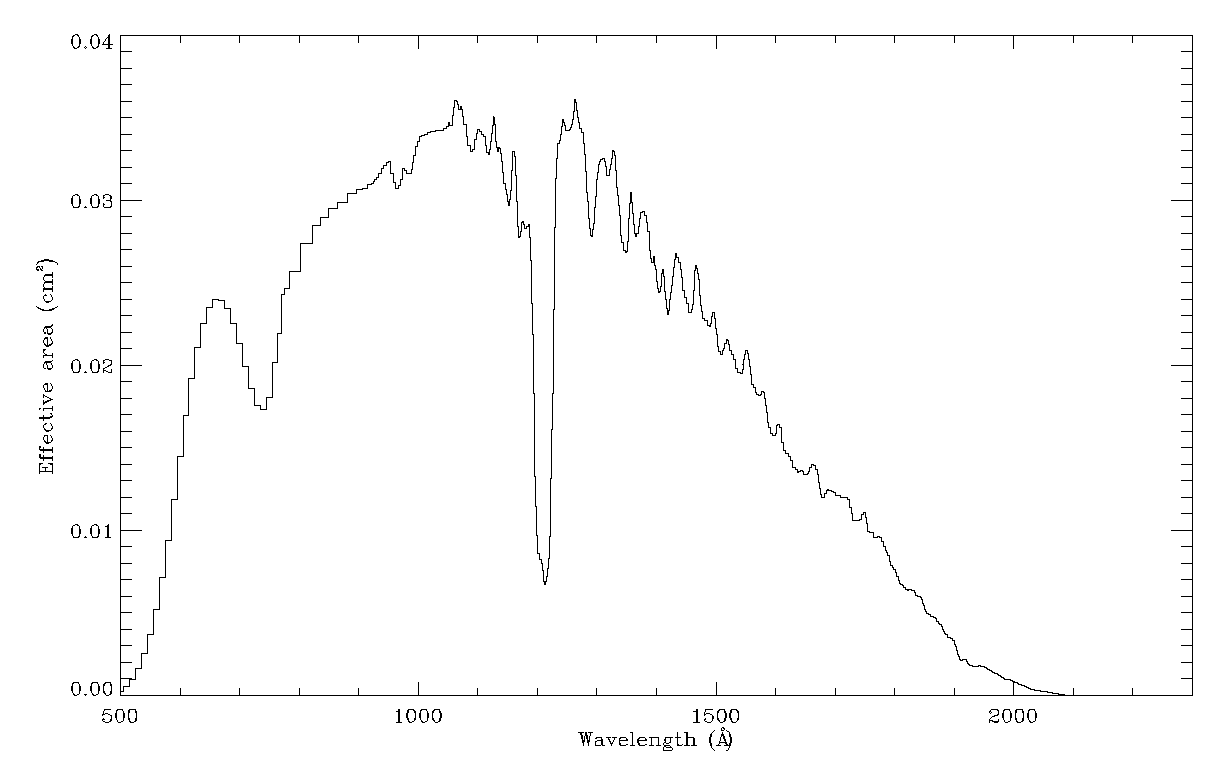 Effective Area Calibration Data
CALIB/RA_AEFF_008: read with readcol.pro, no problem
The effective area, with 668 elements, does not correspond in size with the number of used columns in the EDR/SCI/LIN files (1024 – 100 = 924, as explained in the EAICD). There are obviously other columns that are unused.
The effective area file, with 668 elements, does not correspond in size with the series of “effective area corrections” files, which have 1024 elements.
Effective area file(s) problems
CATALOG/ALICE_RO.CAT  SOFTWARE.CAT (2,3,4):  good
CATALOG/REF.CAT: good. Could add some more references (Stern et al. 2015; Feldman et al. 2015; Feaga et al. 2015)
CATALOG
DOCUMENT/* (2,3,4): good
RID 104: change name of ALICE_L3_TO_RAYLEIGHS.ASC
DOCUMENT/ALICE_DATA_TO_RAYLEIGHS.ASC is especially nice to have.
Note that conversion from flux photons/cm2/sec to differential flux (i.e., specific intensity) photons/cm2/sec/A by dividing by Δλ/pix is described here with an idl code example. I tested it and it did work!
DOCUMENT/CODE/* (2,3,4), Entire “MIKE” calibration pipeline code:  good 
Didn’t get around to running myself, but this is a nice addition since it explains how the calibration is done (most users won’t ever need this).
INDEX/ (2,3,4): good
2 is ENG, uncalibrated
3 is SCI, flux-calibrated
4 is LIN, extracted calibrated spectra
DOCUMENT & INDEX
In docinfo.txt, the document referred to as ALICE_L3_TO_RAYLEIGHS.ASC is in reality ALICE_DATA_TO_RAYLEIGHS.ASC
DOCUMENT
Naming convention:


<TYPE> is PIX# (pixel list), HIS# (histogram mode), CNT# (count rate) 
and where # is the 1-digit version number to distinguish different processing runs of the data (i.e. different improved calibrations);
<STD> is ENG, SCI, or LIN level (CODMAC 2, 3, or 4, respectively);
Read data both with rdfits_struct.pro (for .fit) and readpds.pro (for .lbl): no problem. also used ds9
RA_<YYMMDDhhmmss>_<TYPE>_<STD>.<EXT>
DATA
From EAICD document: “In all modes, data from portions of the array can be “windowed”. E.g., in histogram mode, transmission of data to Earth can be of subarrays rather than of the complete array. This allows for minimizing bandwidth by reading subsets (windows) of data stored in memory. The data processing software will consider each of these windows to be separate data sets, so that multiple reads of separate windows of a single observation will be saved into separate files. For this reason, the file naming convention (Section 3.1.4) includes a “dump number” for each file/image”.
But there is no such a “dump number” in the naming convention or in Section 3.1.4.
DATA
Successfully plotted SCI and LIN versions of one ESC1 spectrum of 67/P. I applied the instructions (from alice_data_to_rayleighs.asc) for converting SCI to LIN and I got (correctly) the LIN spectrum
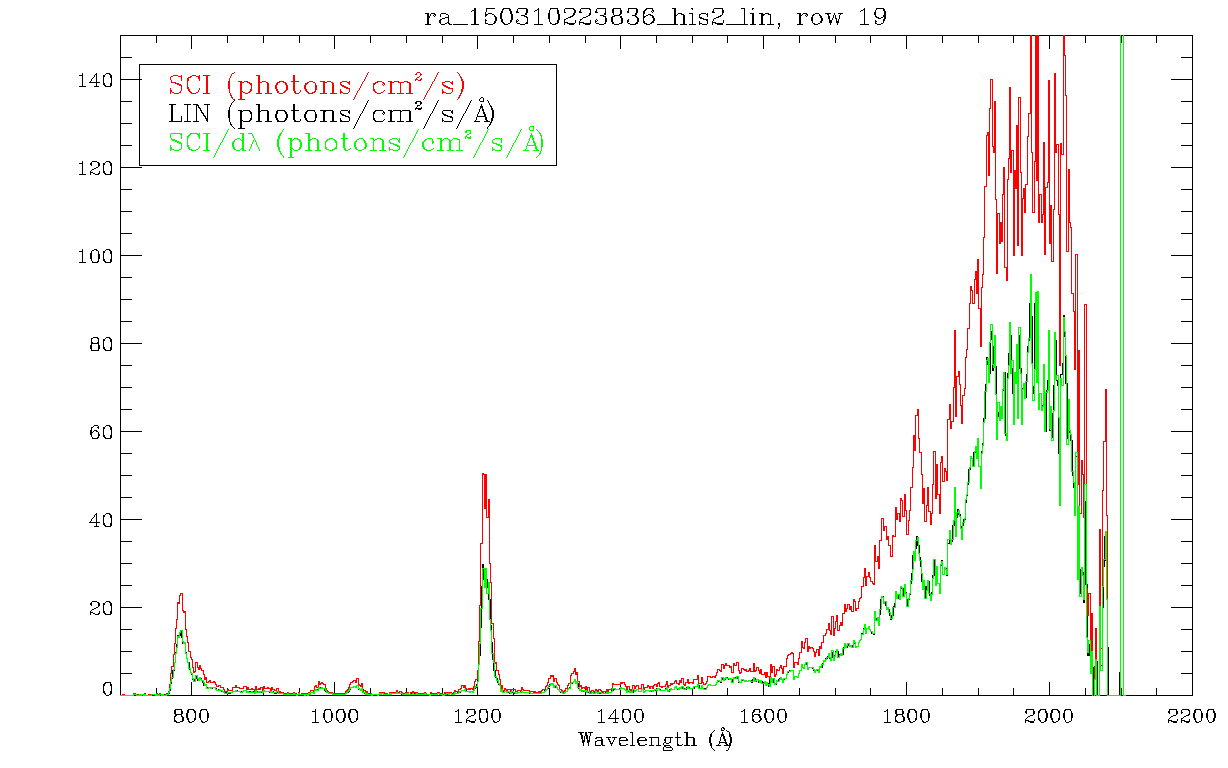 DATA
Reproduced Fig. 2 (right) and fig. 3 (left) of Feldman et al. 2015
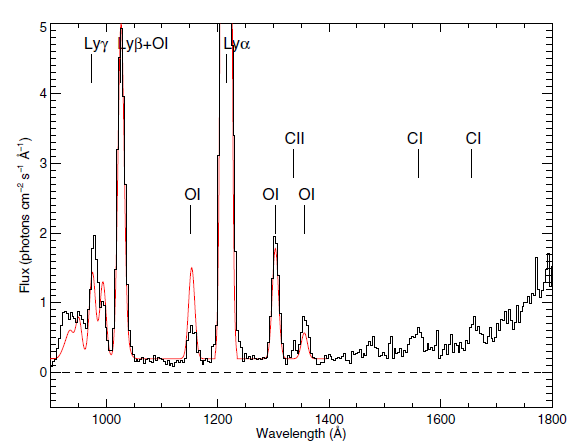 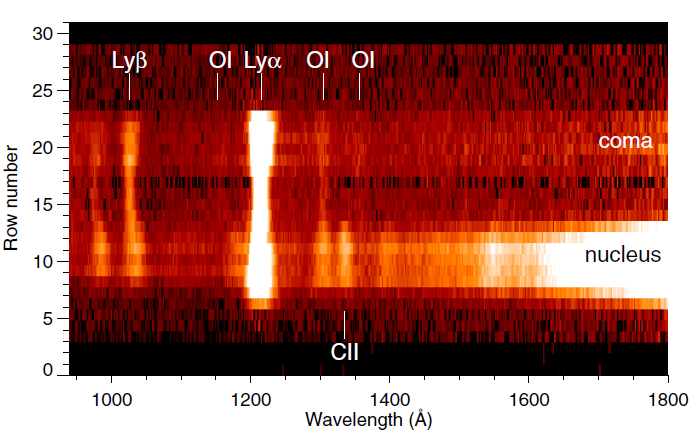 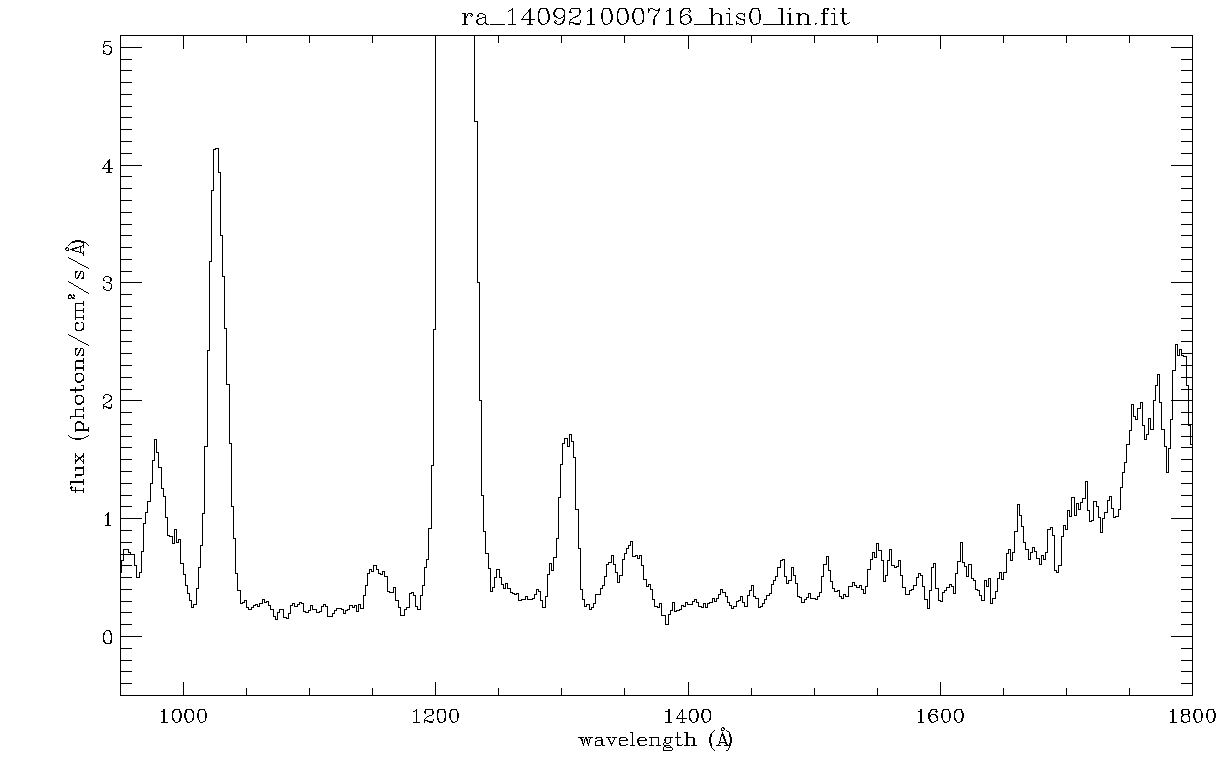 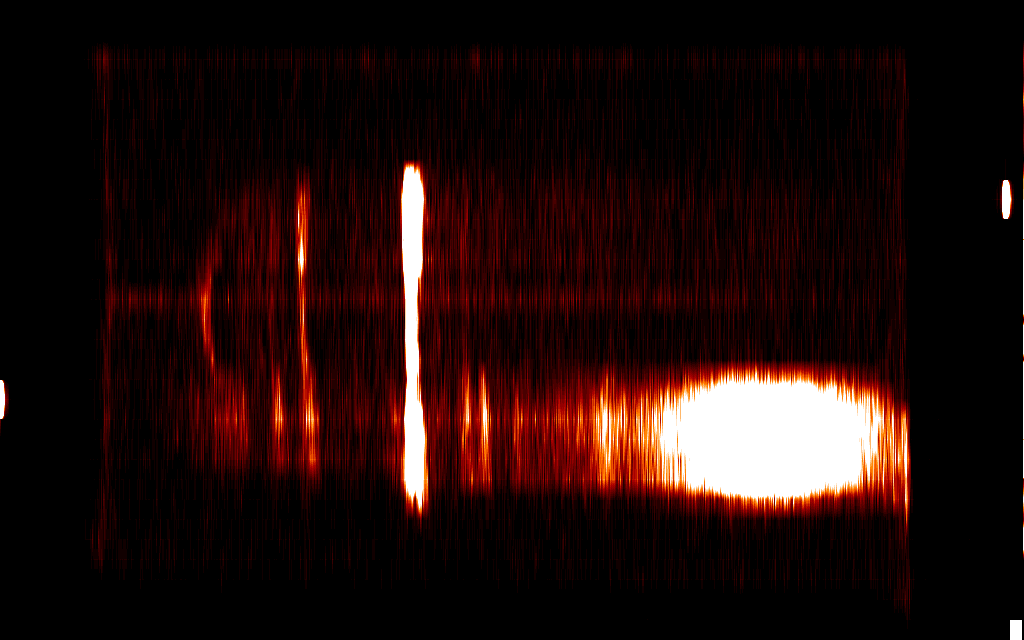 DATA
DATA